Модель,как отражение существенных свойств реального объекта
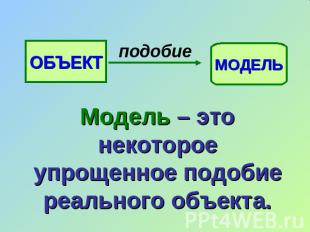 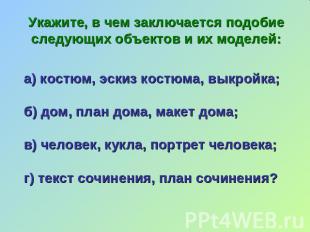 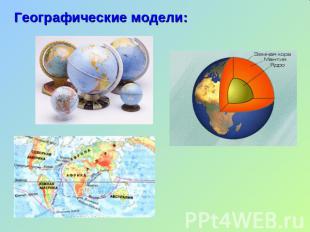 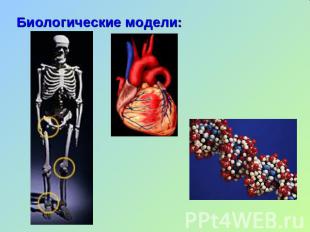 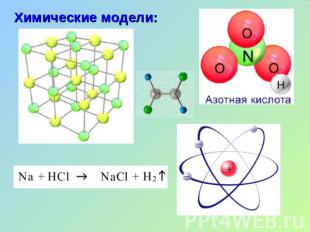 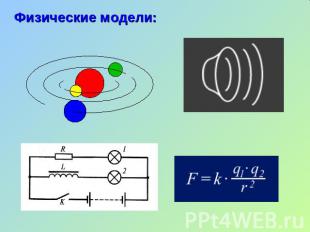 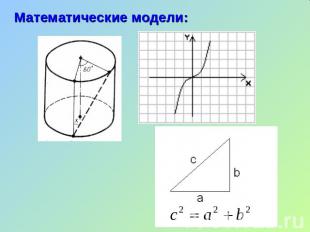 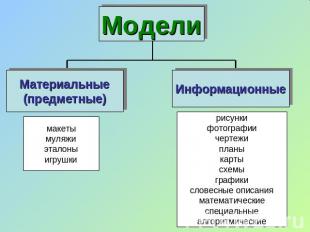 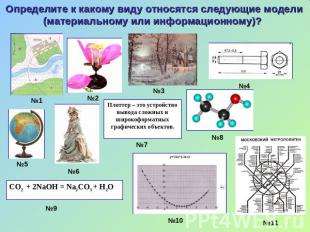